Моя Родина – Россия!
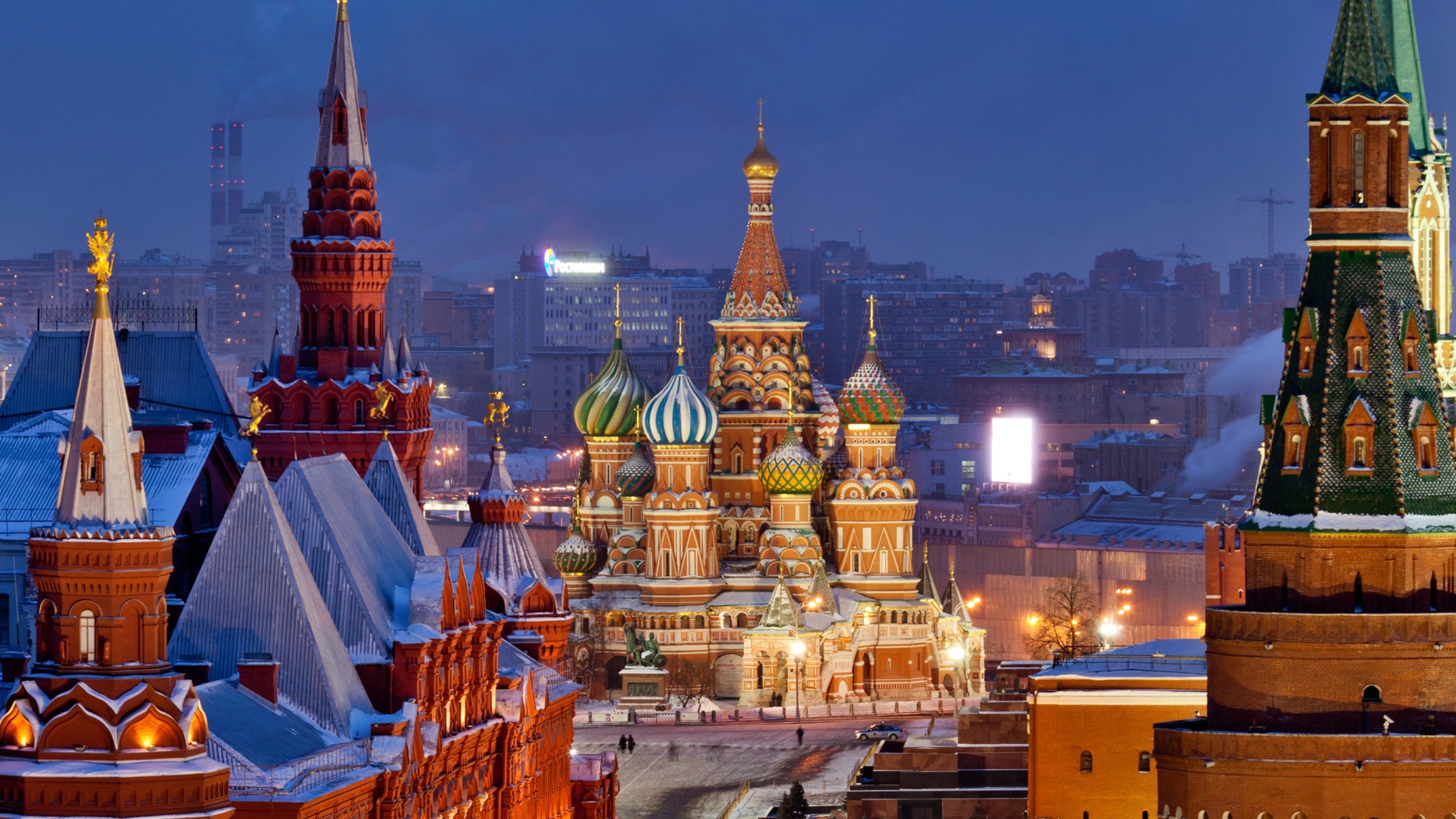 Что мы Родиной зовем?
Дом, где мы с тобой растем
Солнце в небе голубом
И березки у дороги, 
По которой мы идем.
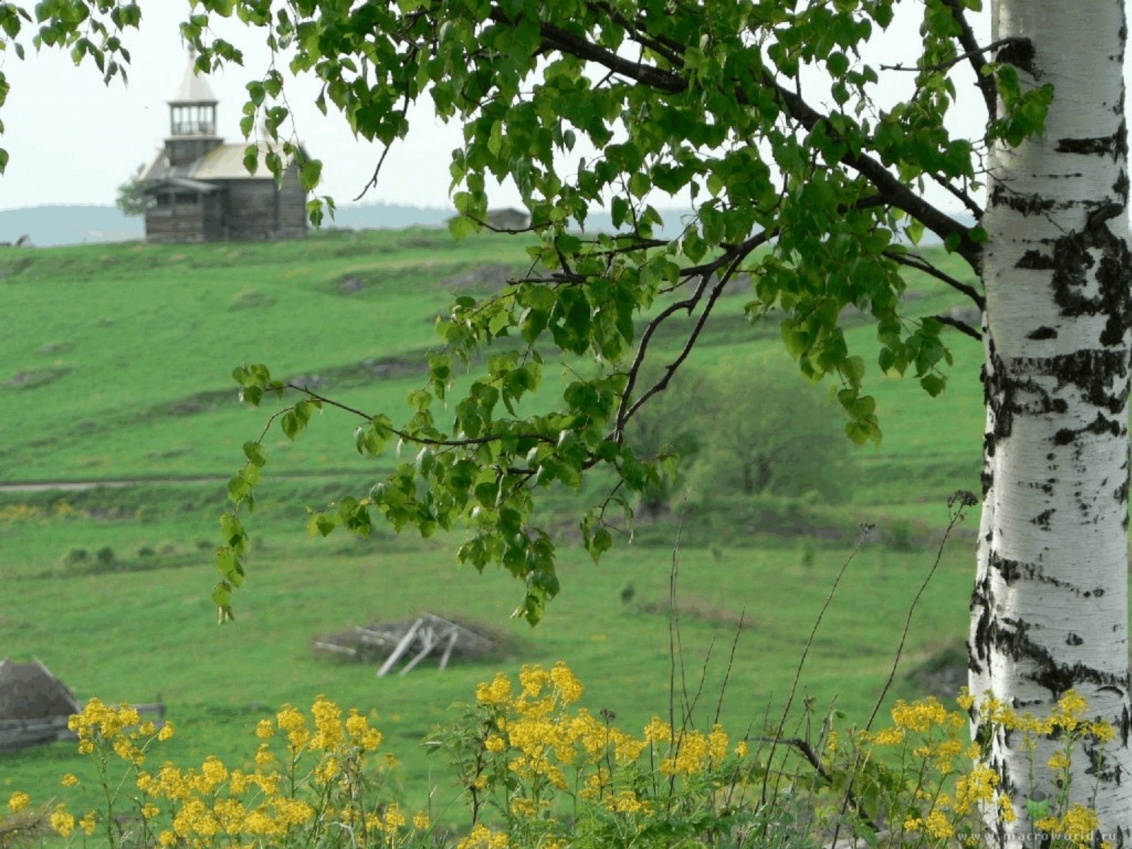 Родина!
Это слово с детства знает каждый. Родина – это место, где ты родился, где живешь.
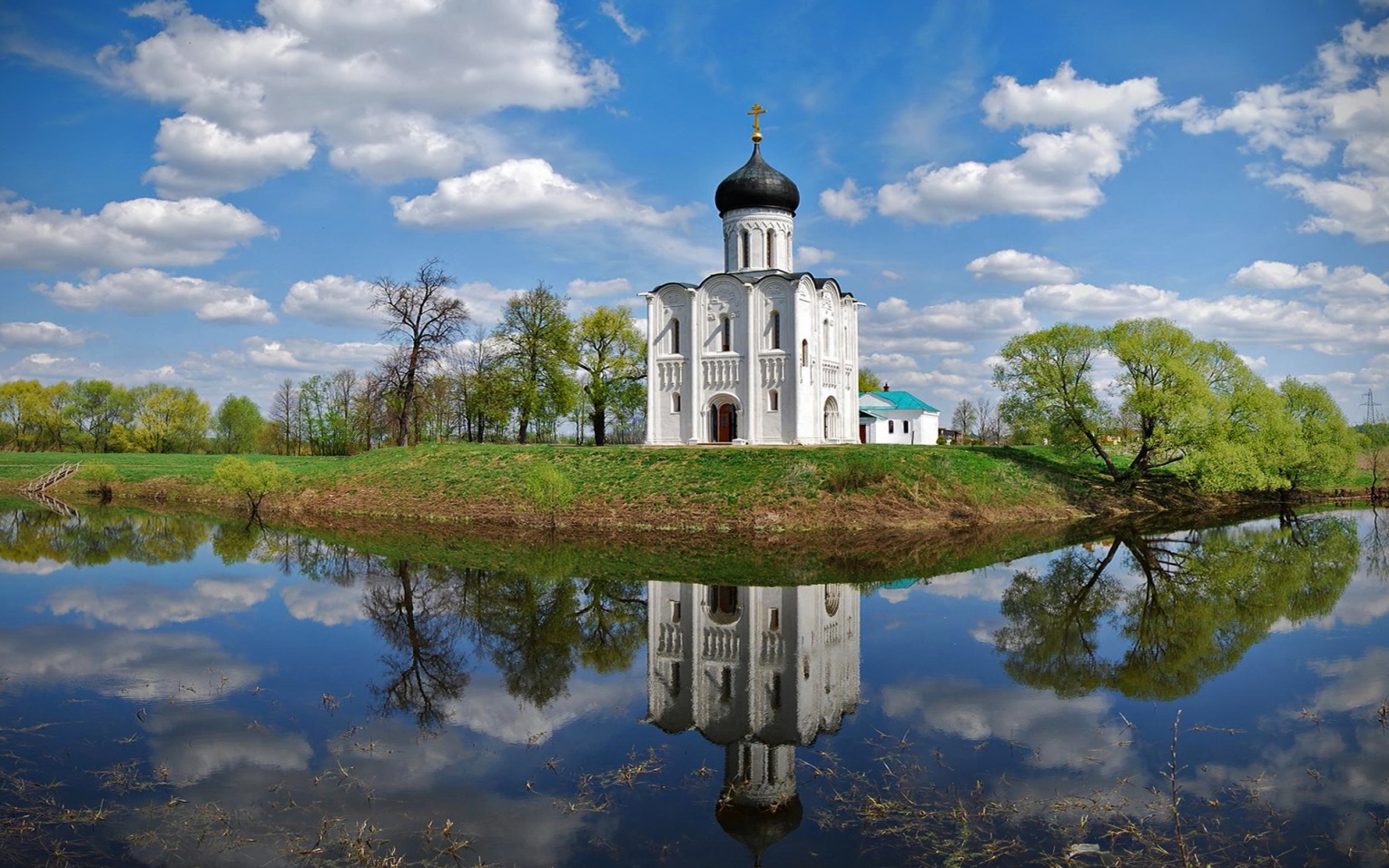 Россия – самая большая страна на свете. Границы России проходят и по суше и по морю. 
Наша страна очень красива и богата!
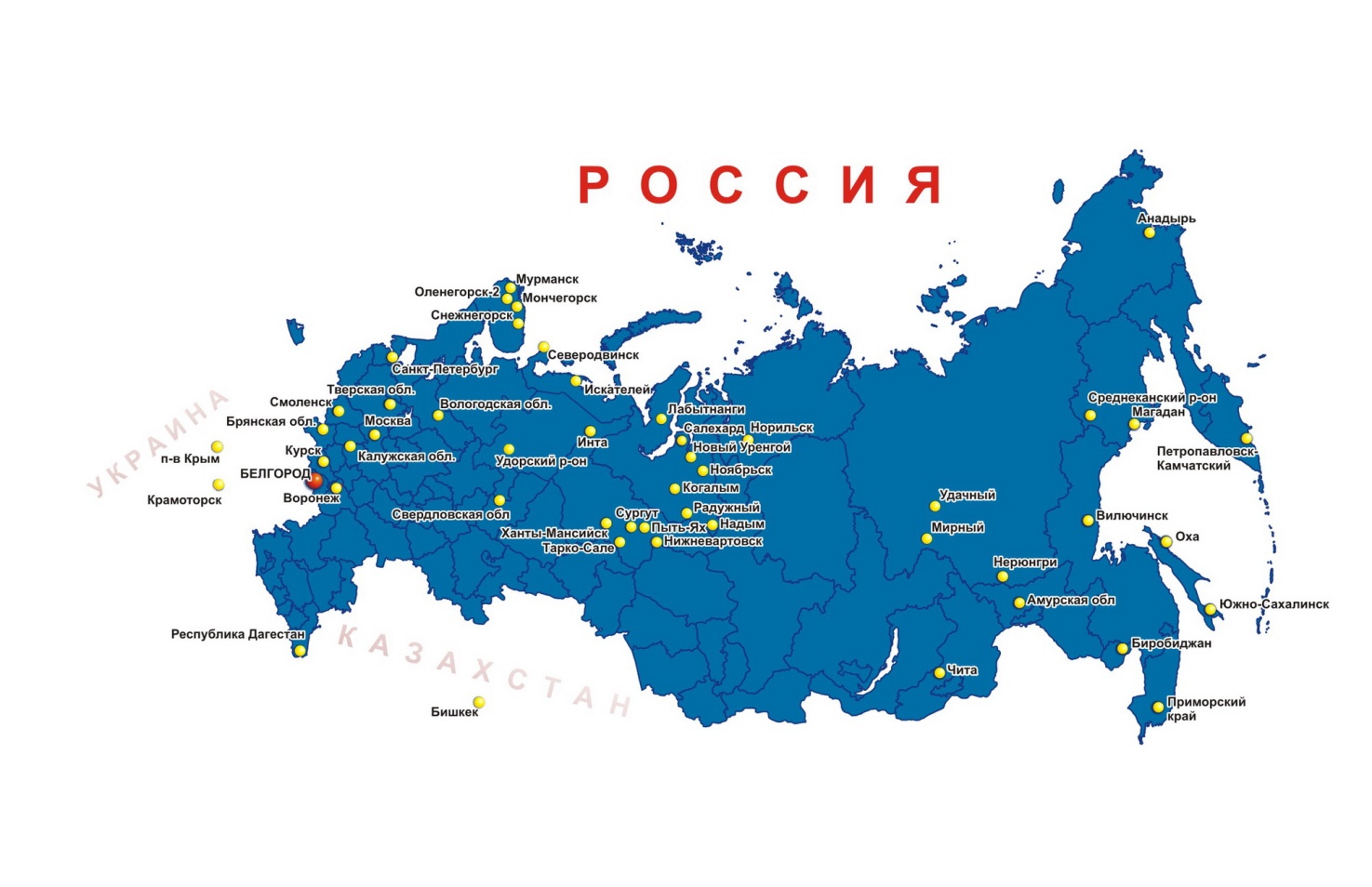 На просторах России
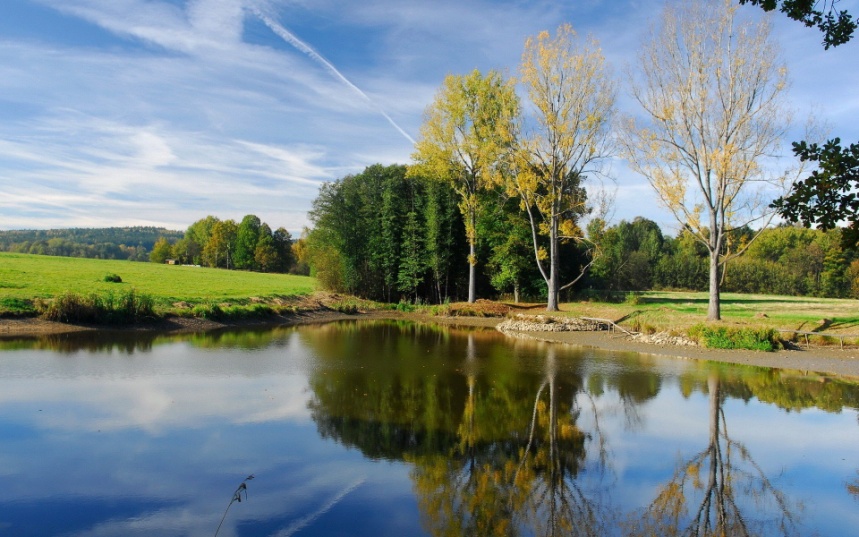 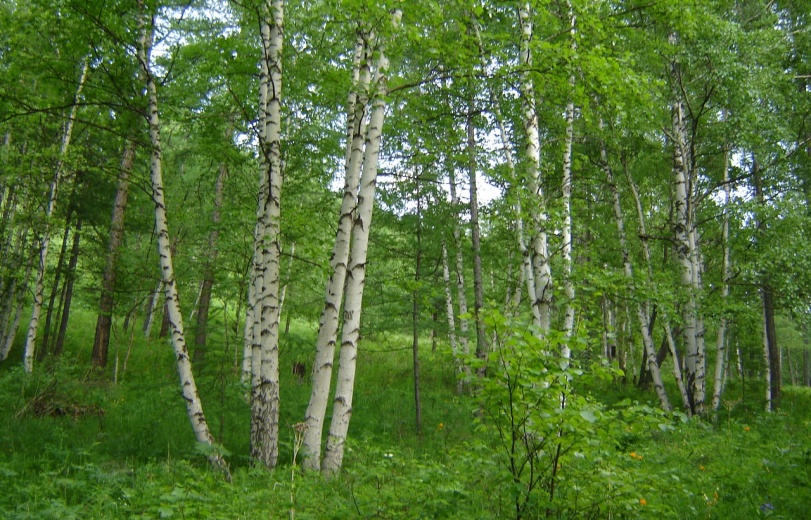 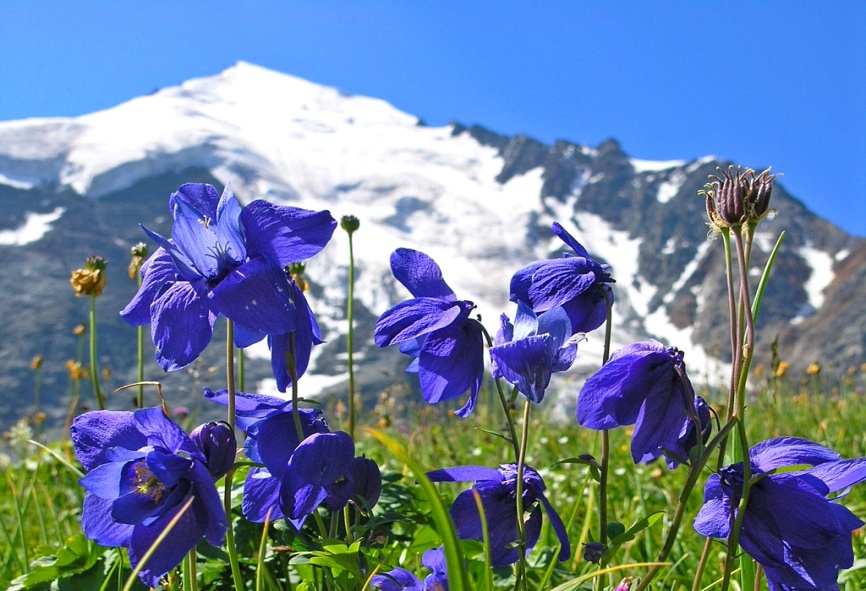 Москва – столица России
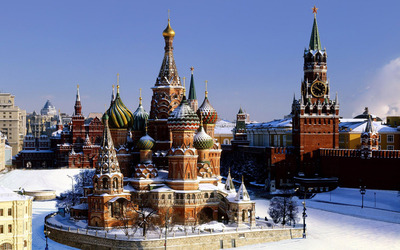 Символы государства Российского
Флаг                                  Герб
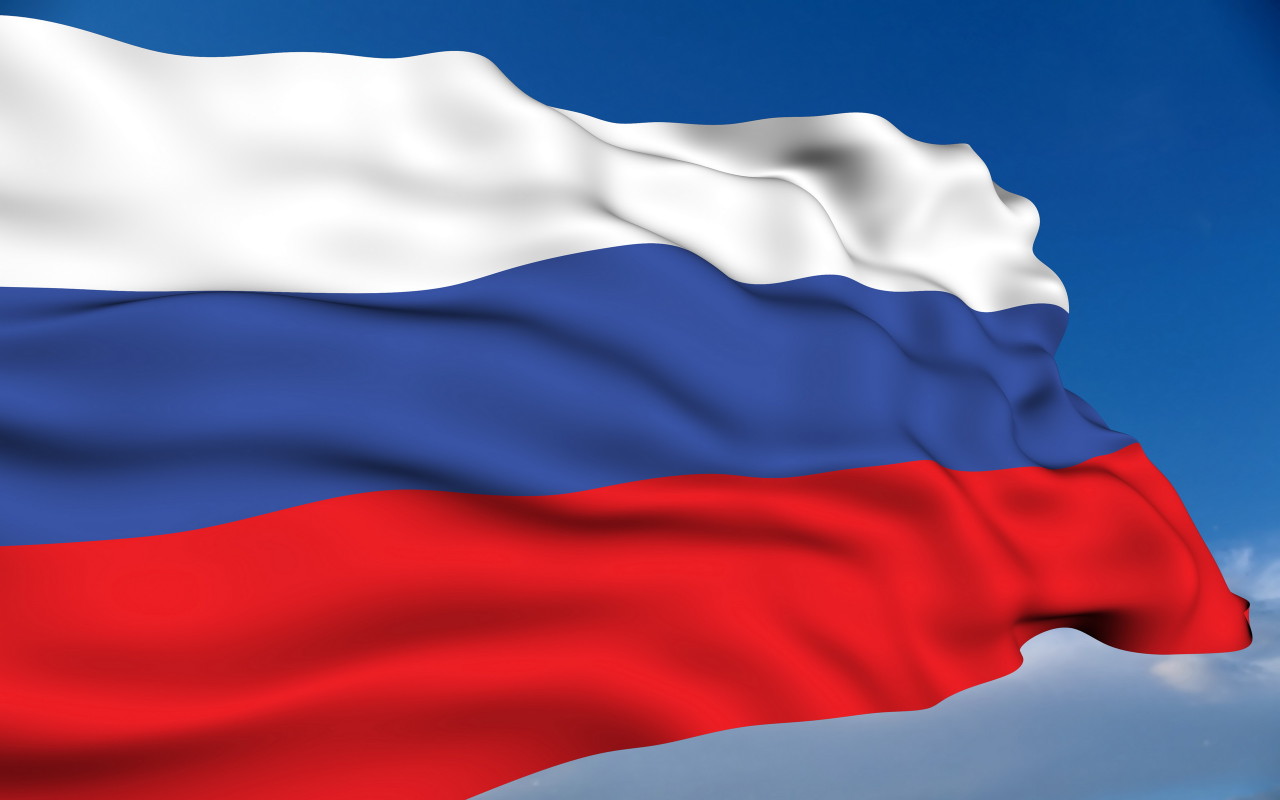 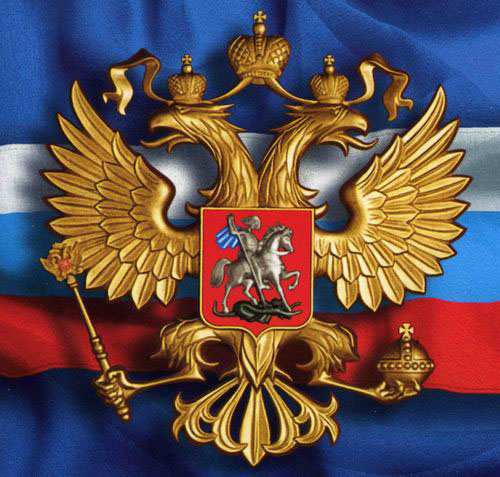 Россия – многонациональная страна
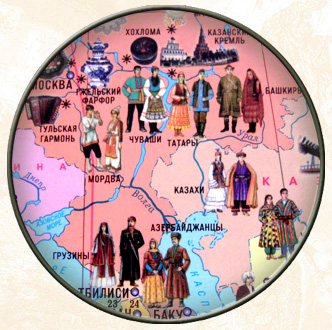 В.В. Путин – президент РФ
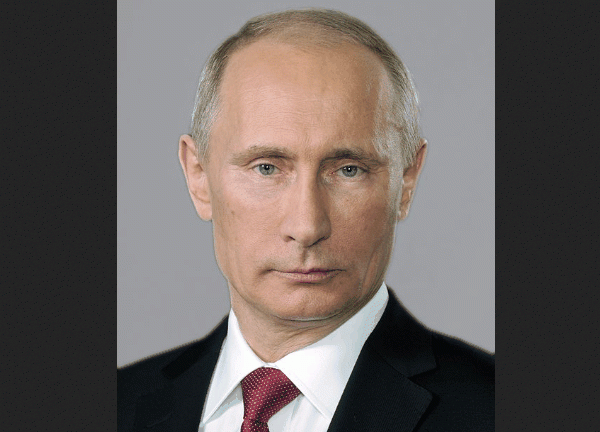 Спасибо за внимание!